Pythagorean Theorem
Using GeoGebra 
By Malaina Hynes
Begin by Opening GeoGebra
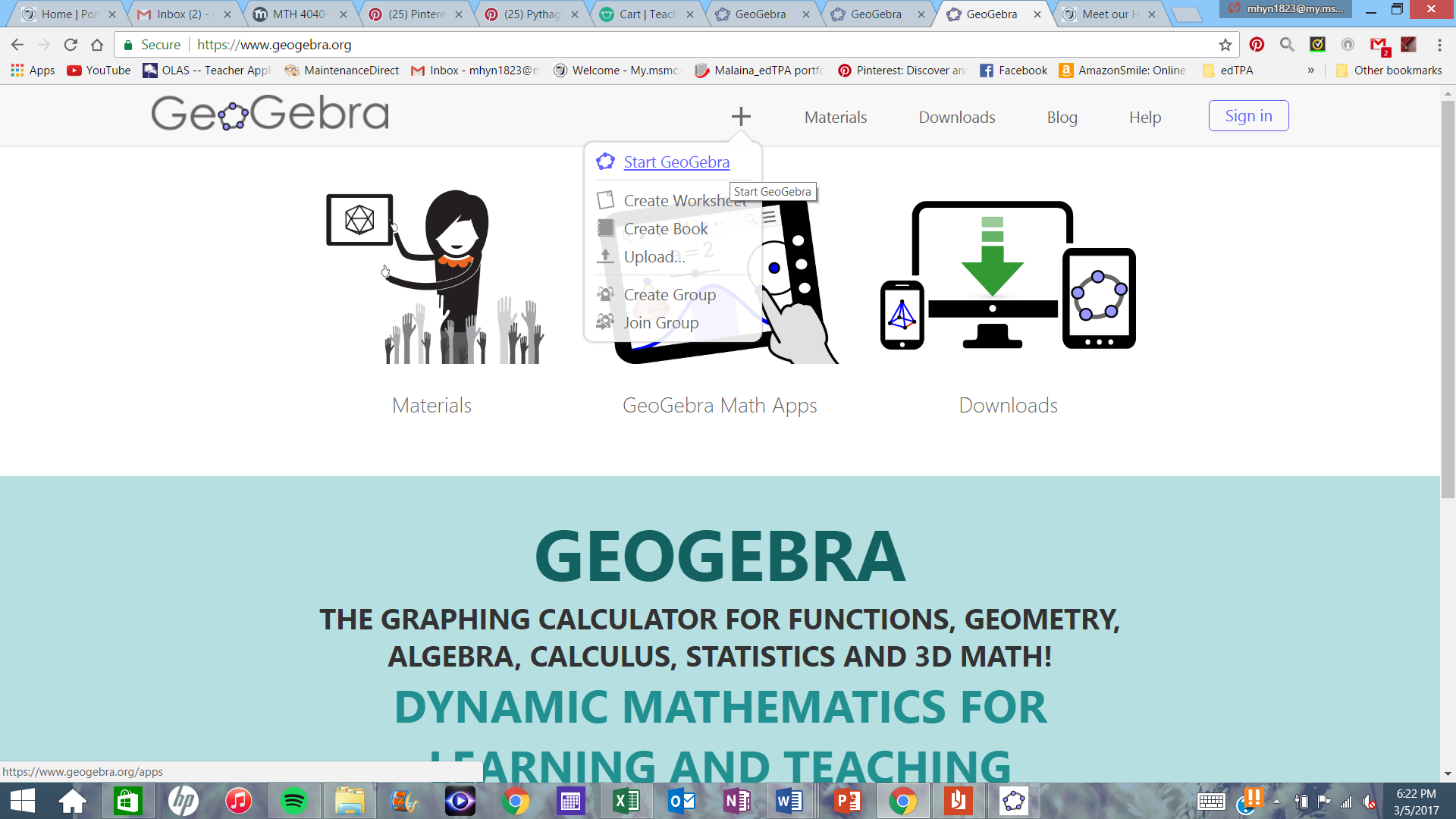 Select Geometry from the Math Apps
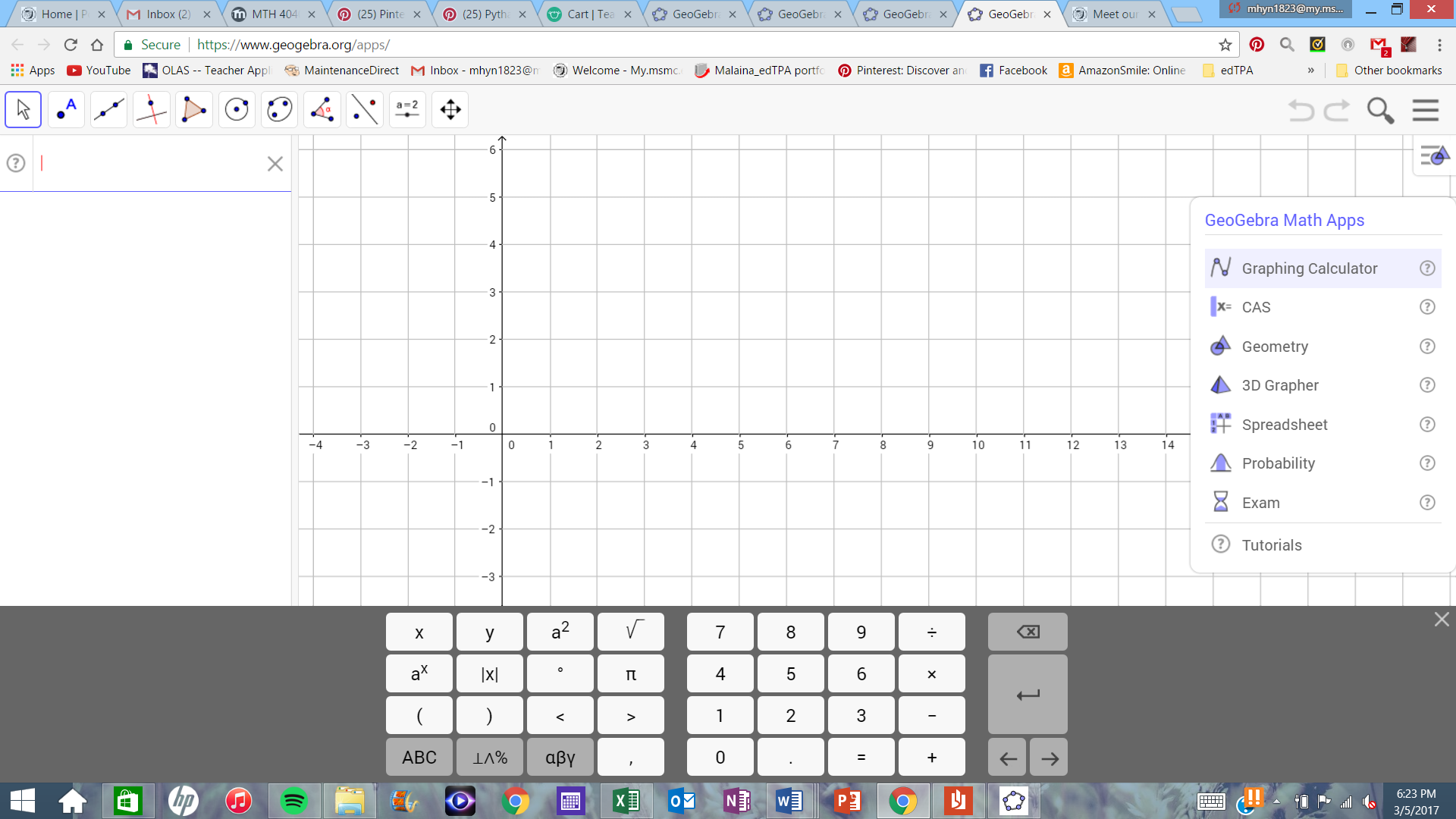 *This will remove any grids or axises
Now we are ready to start!
What is Pythagoras Theorem?
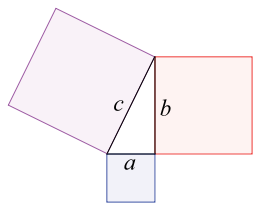 Let’s try it using GeoGebra….
To start, we need to create our triangle. 
To do this:
1. Using the         tool, we can click 2 points on the screen and create a straight line
2. We must make a 90 degree angle to make a right triangle, so we use        . After selecting this tool, select point b and the line we just created.
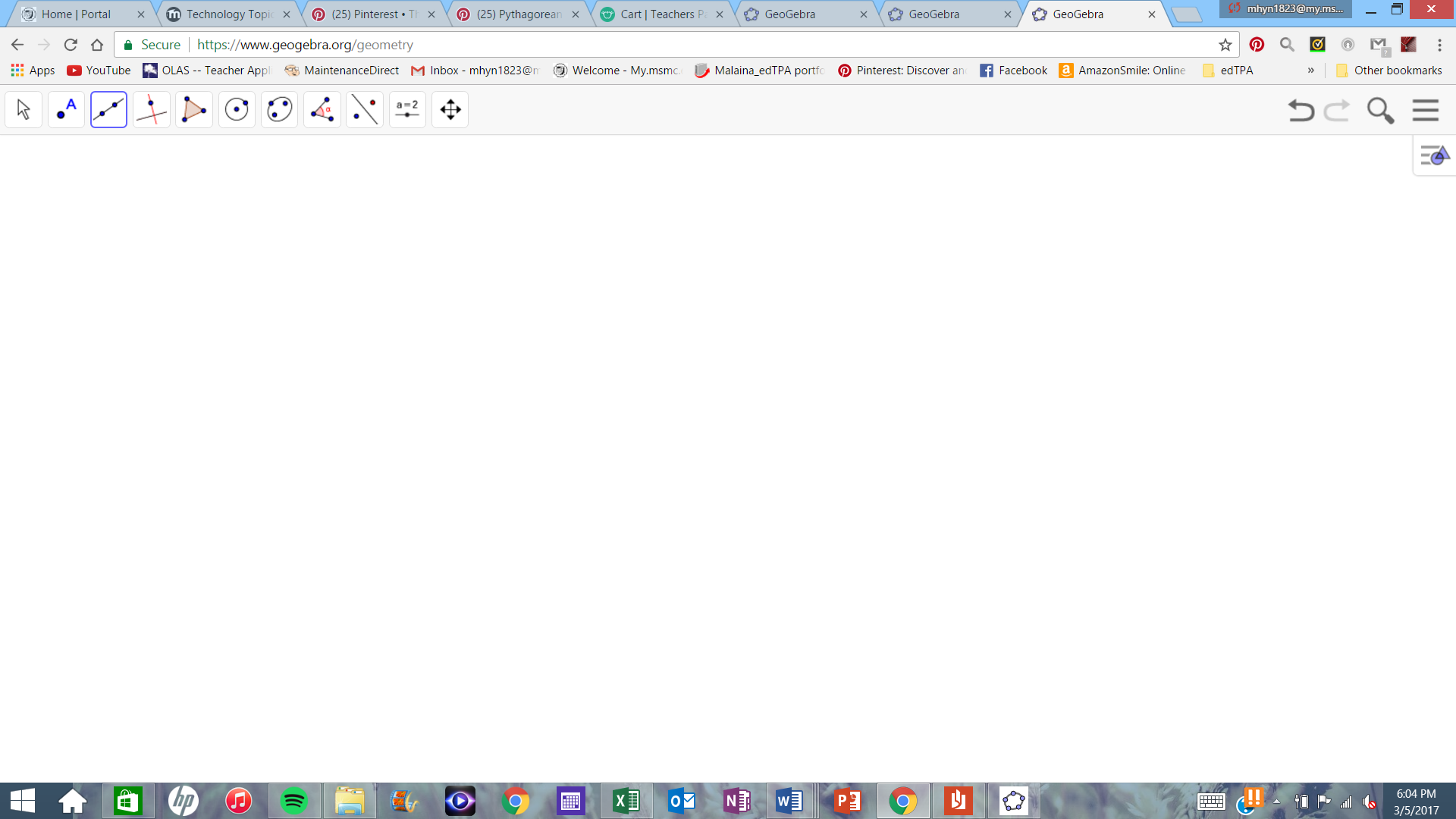 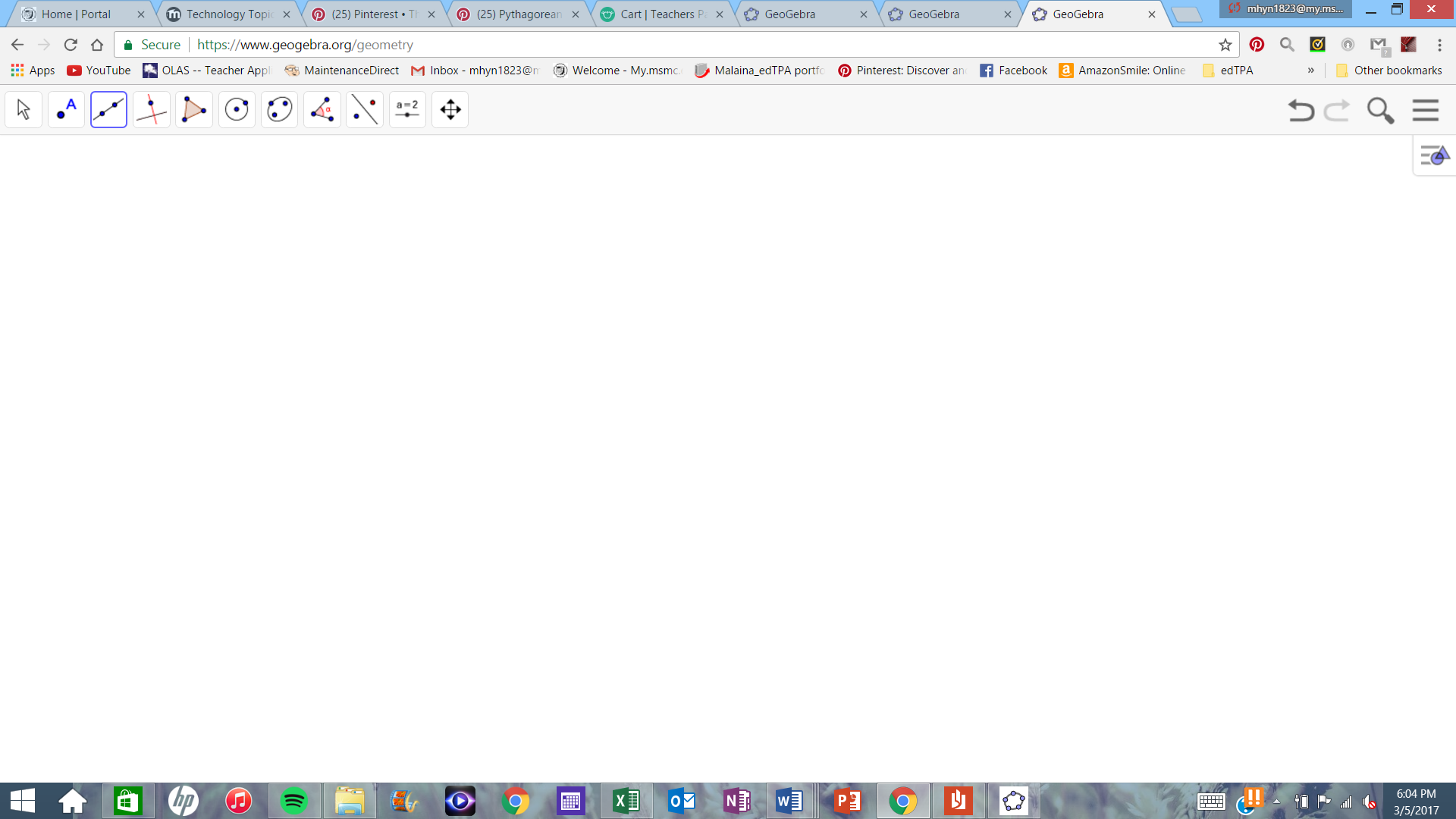 Cont.
3. Use the         tool to create our 3rd point of our triangle. Select any place on the perpendicular line and any place on our original line. 
4. Select the          tool and select point D, B, C and then back to D which creates our triangle.
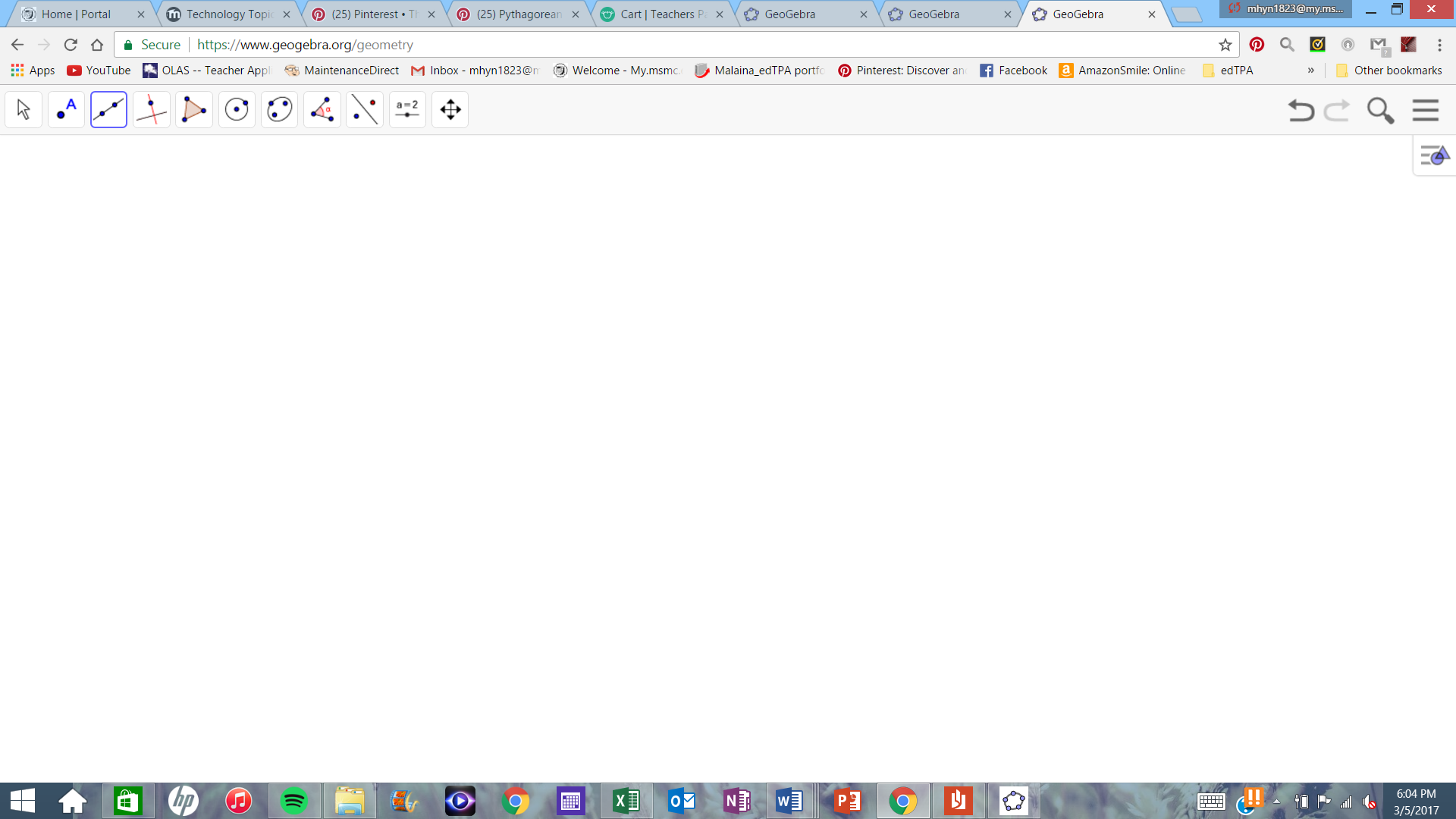 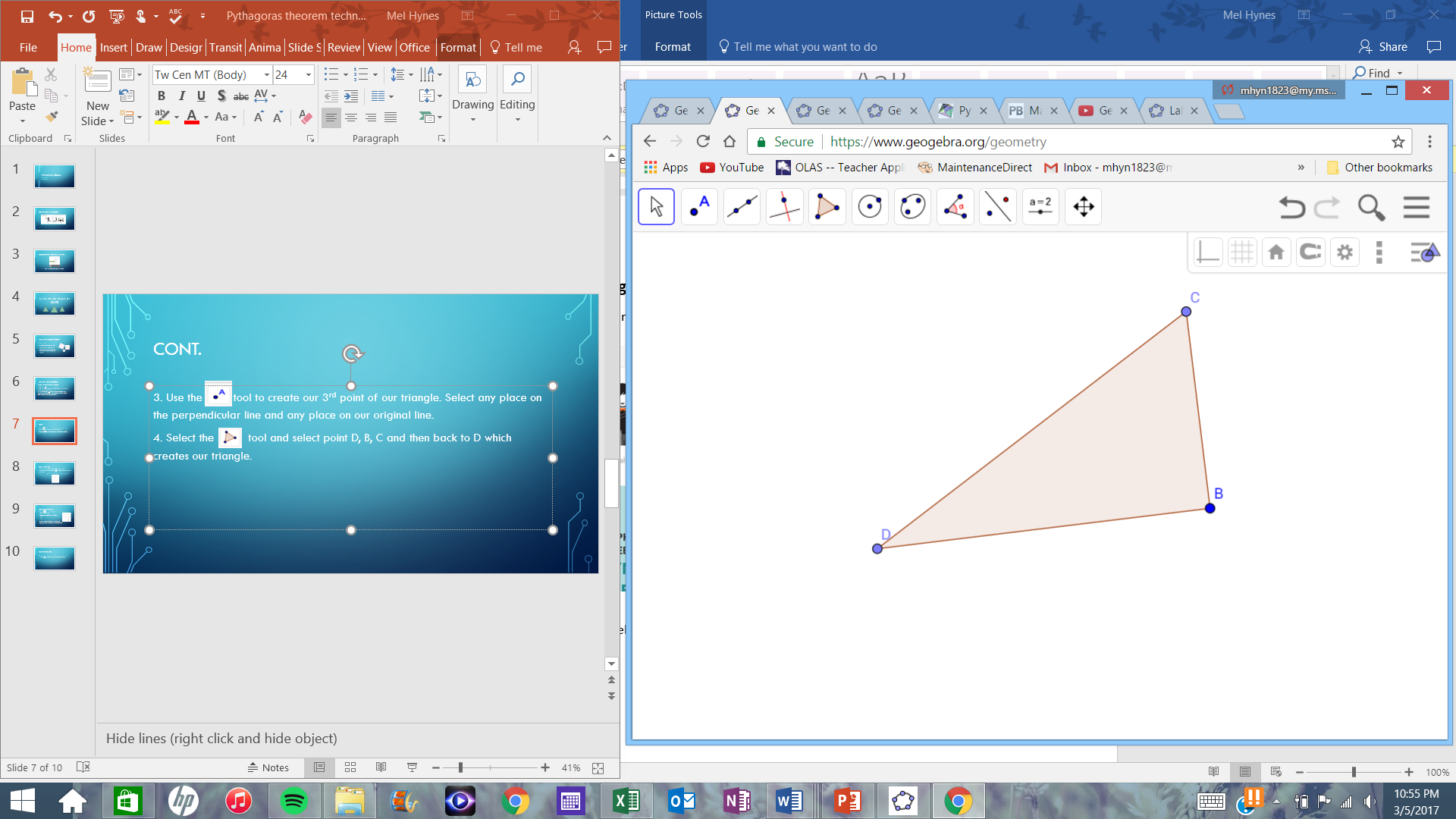 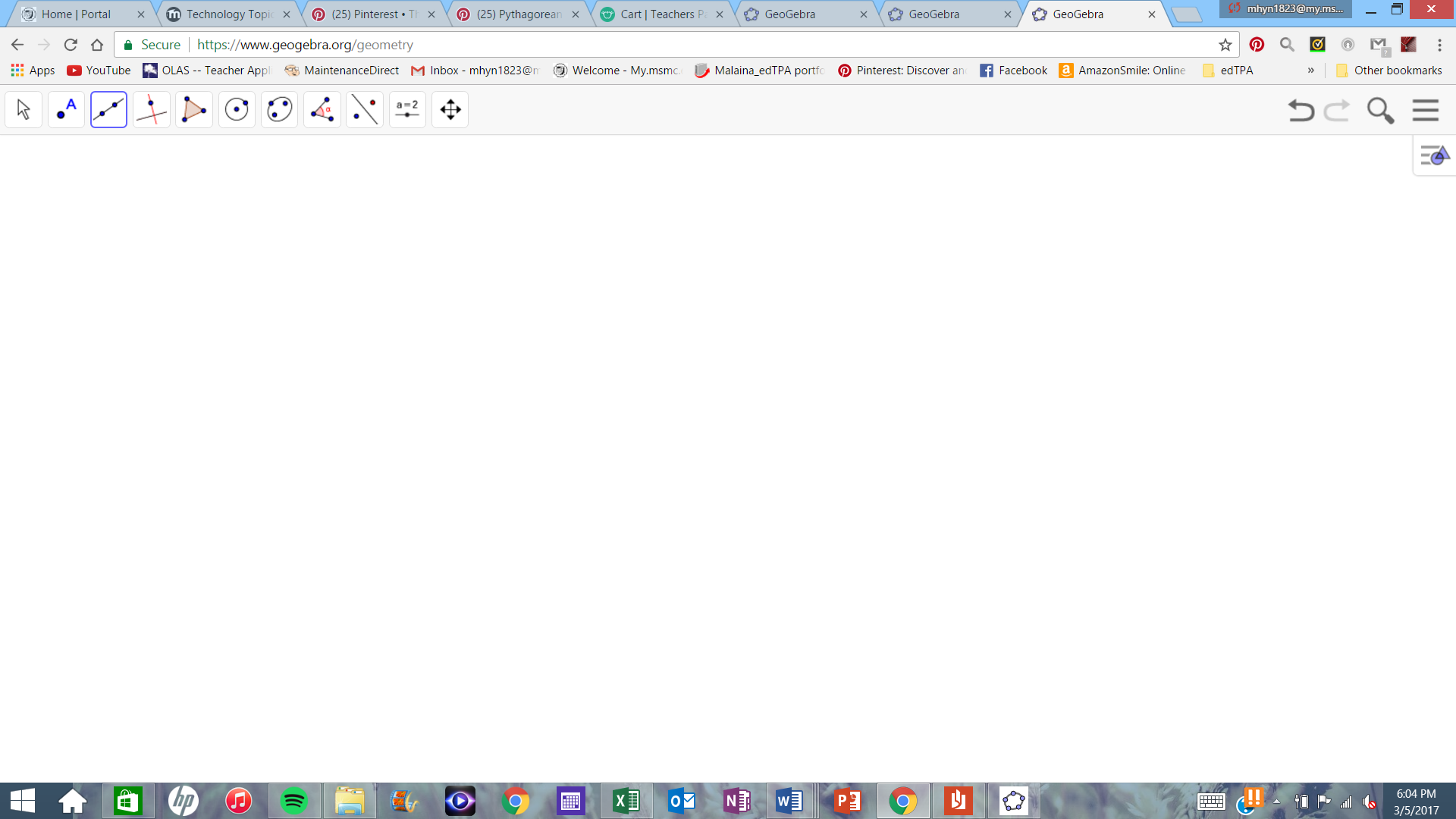 [Speaker Notes: Hide lines (right click and hide object)]
Lengths of Each Side
In order to get the lengths of each side, we need to create segments
Use the           tool and click each point to make segments. 
Next, select the            tool and choose the “Distance or Length” option
Once you click each segment, it will display the length of each side
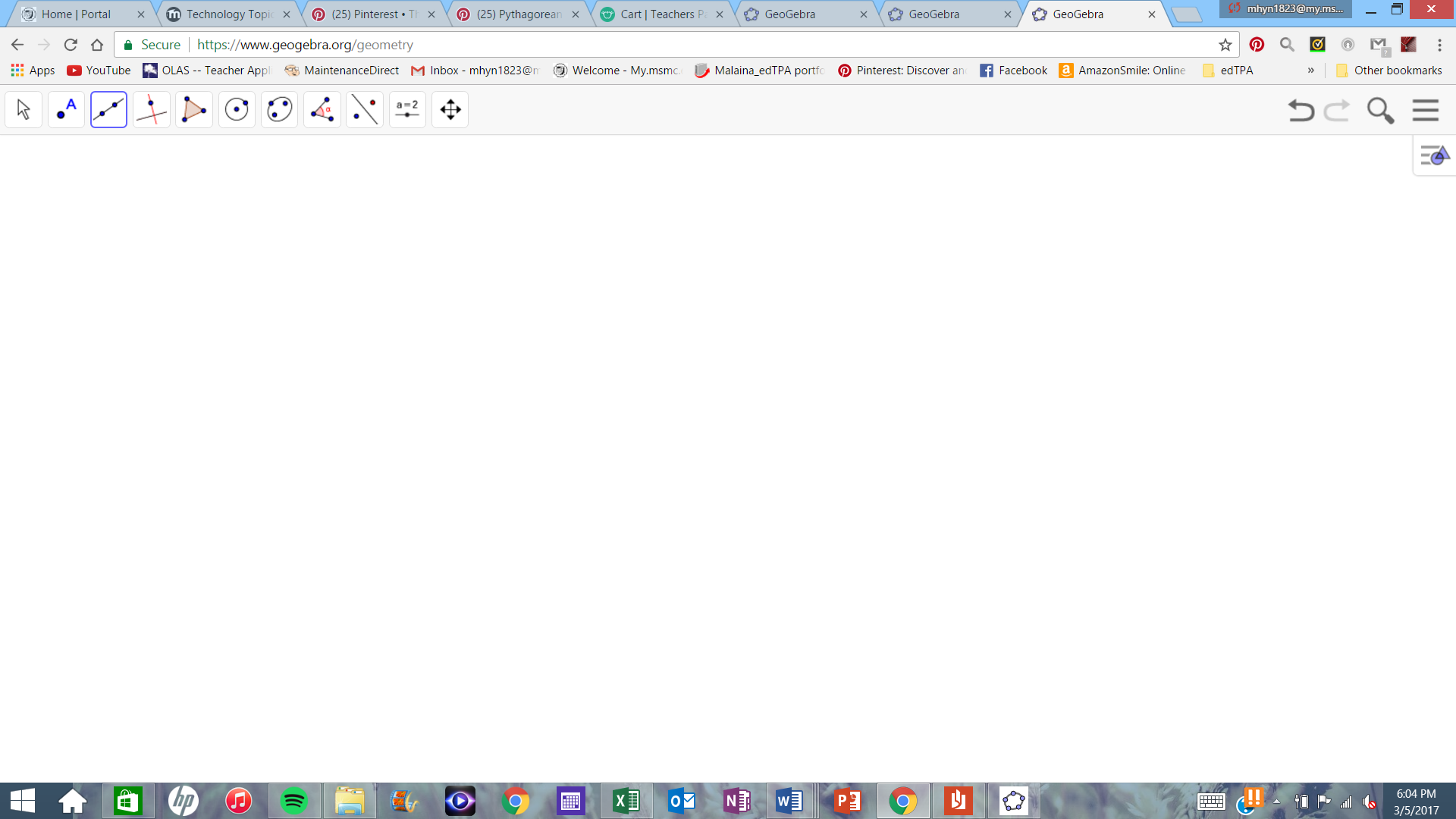 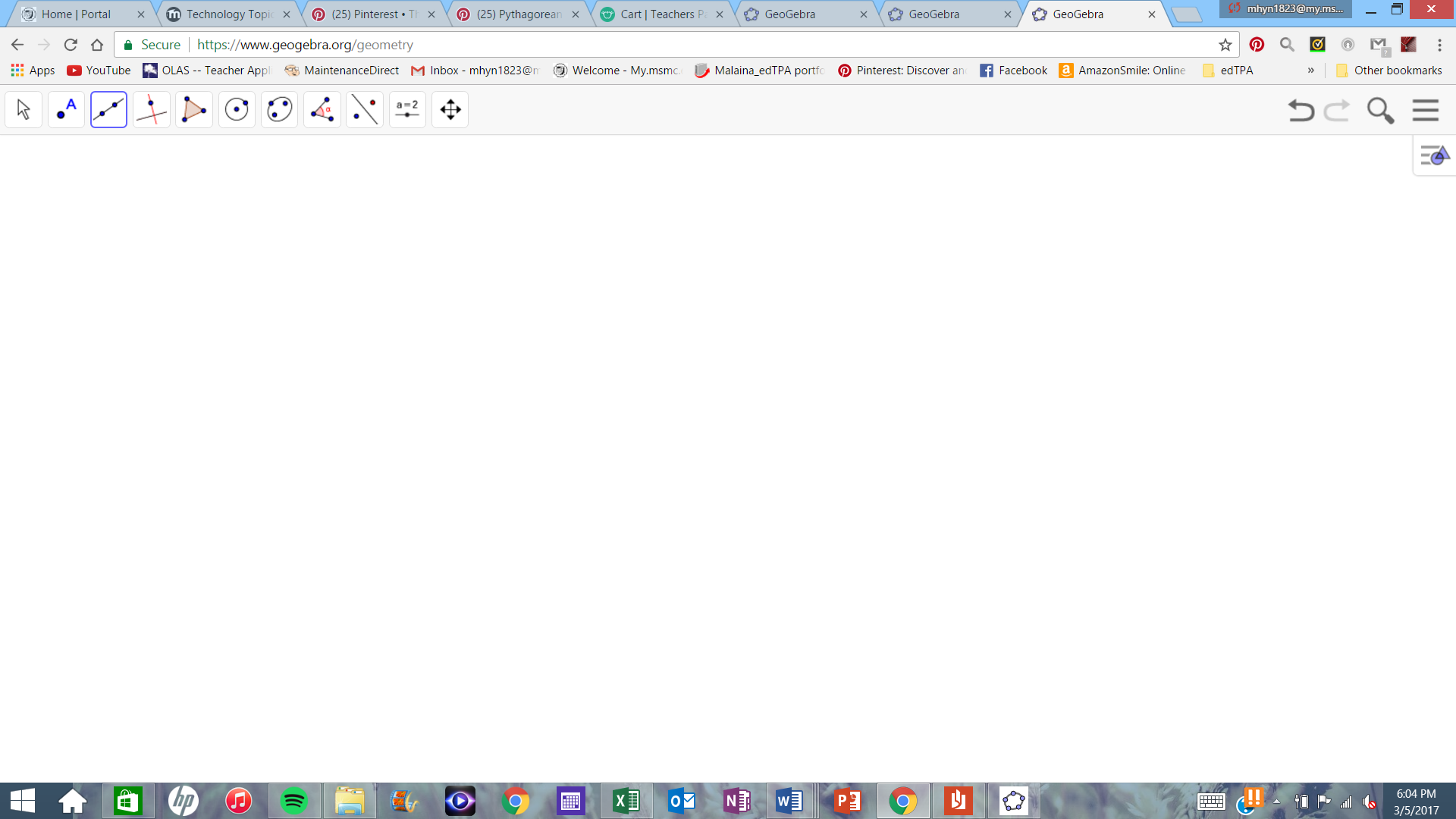 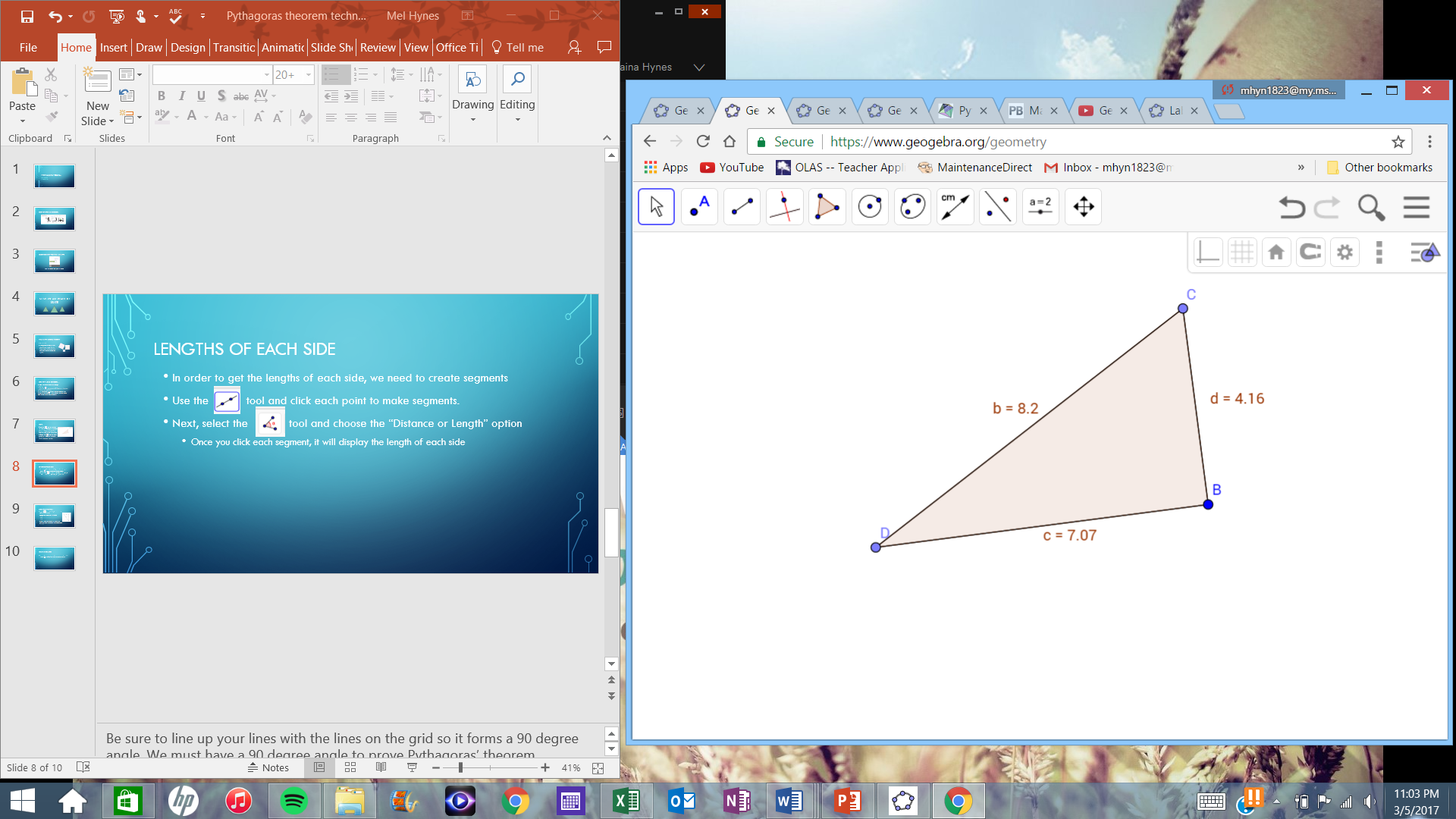 Creating Squares
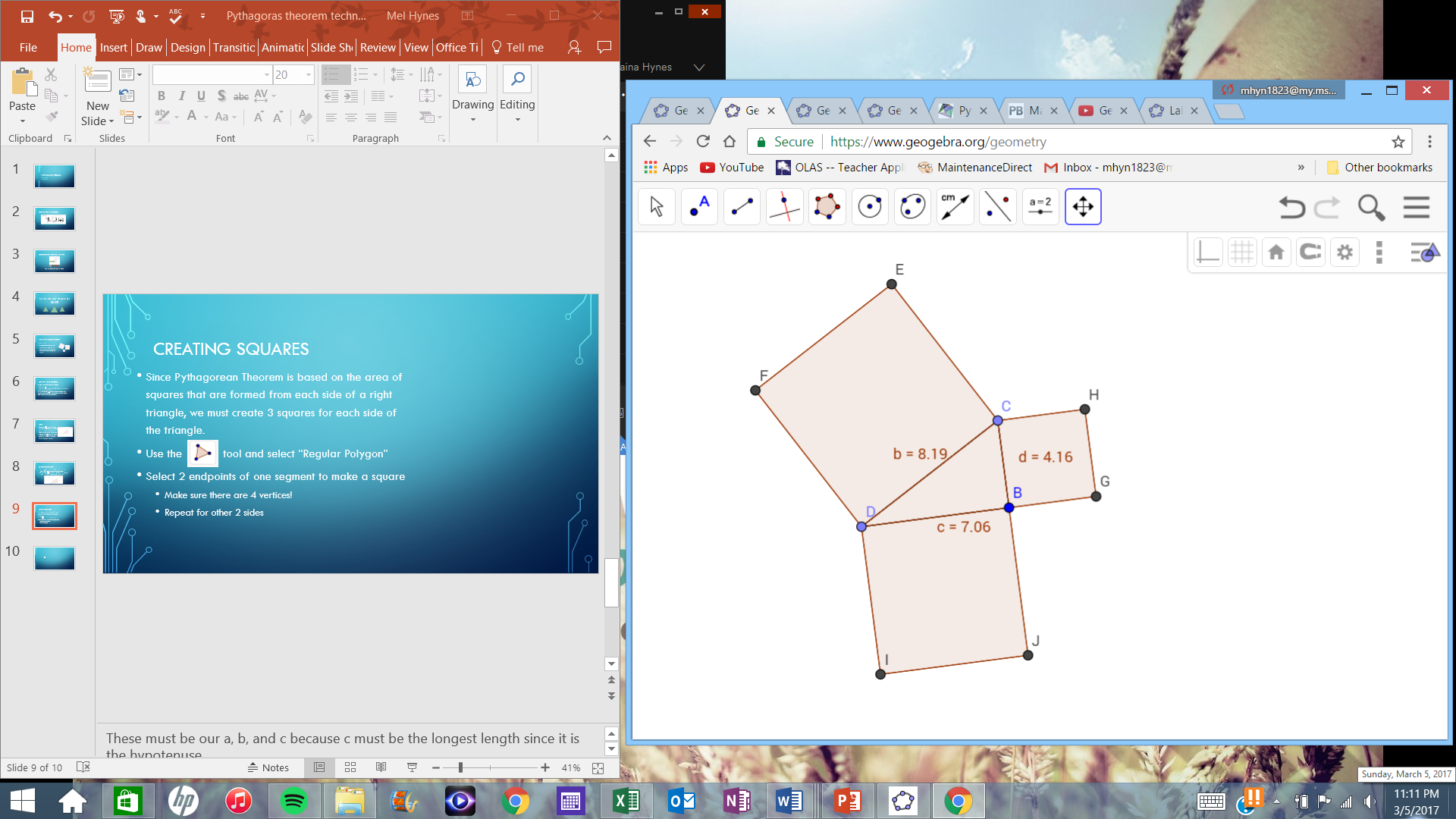 Since Pythagorean Theorem is based on the area of squares that are formed from each side of a right triangle, we must create 3 squares for each side of the triangle. 
Use the            tool and select “Regular Polygon” 
Select 2 endpoints of one segment to make a square 
Make sure there are 4 vertices! 
Repeat for other 2 sides
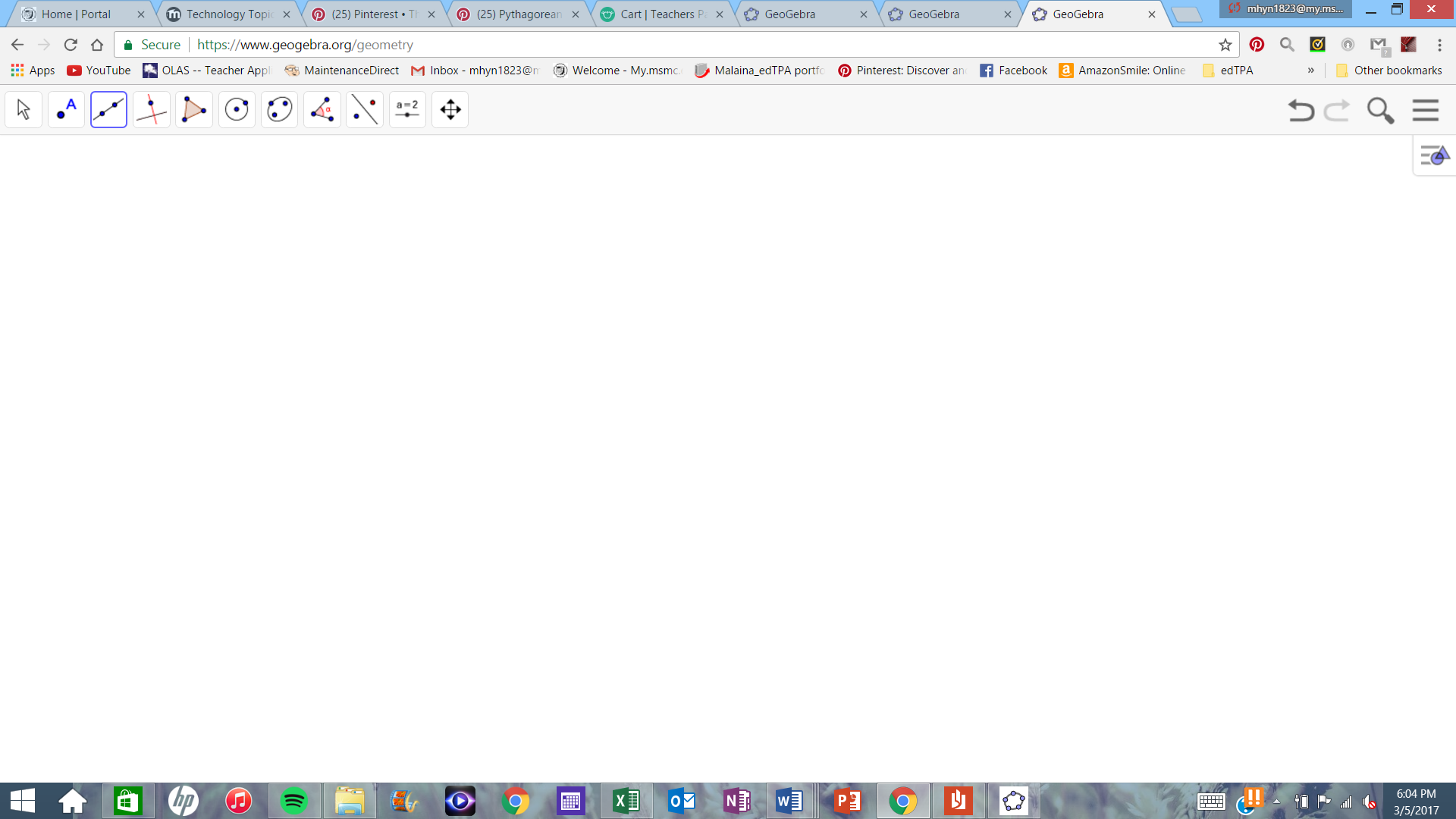 [Speaker Notes: These must be our a, b, and c because c must be the longest length since it is the hypotenuse
If you cannot remember which line is which, this is where the grid comes in handy and you can count the boxes for length]
Find area of Each Square
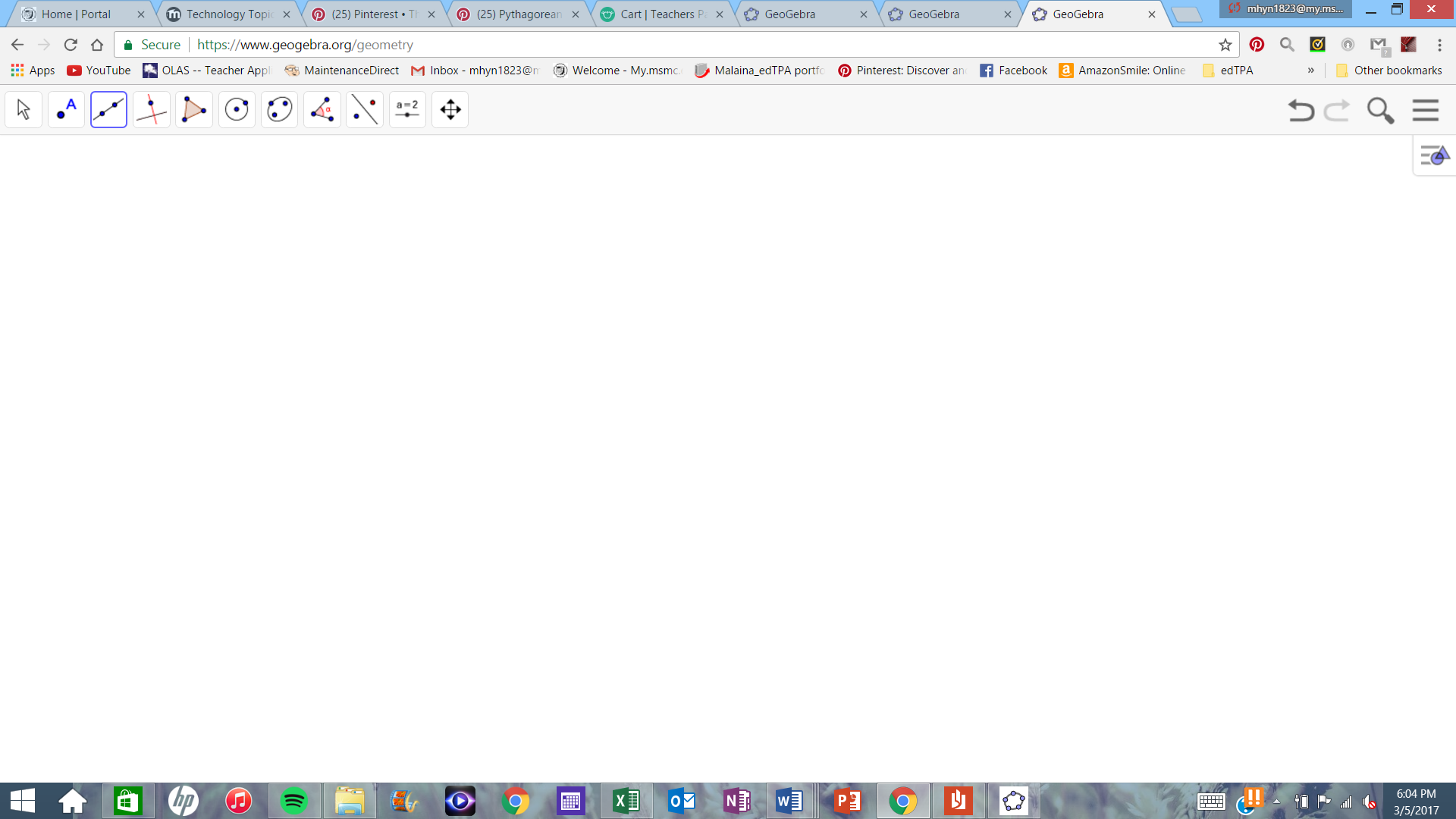 Use the            tool and select the “Area” option 
Click each polygon/ square and it will create a label for each square’s area
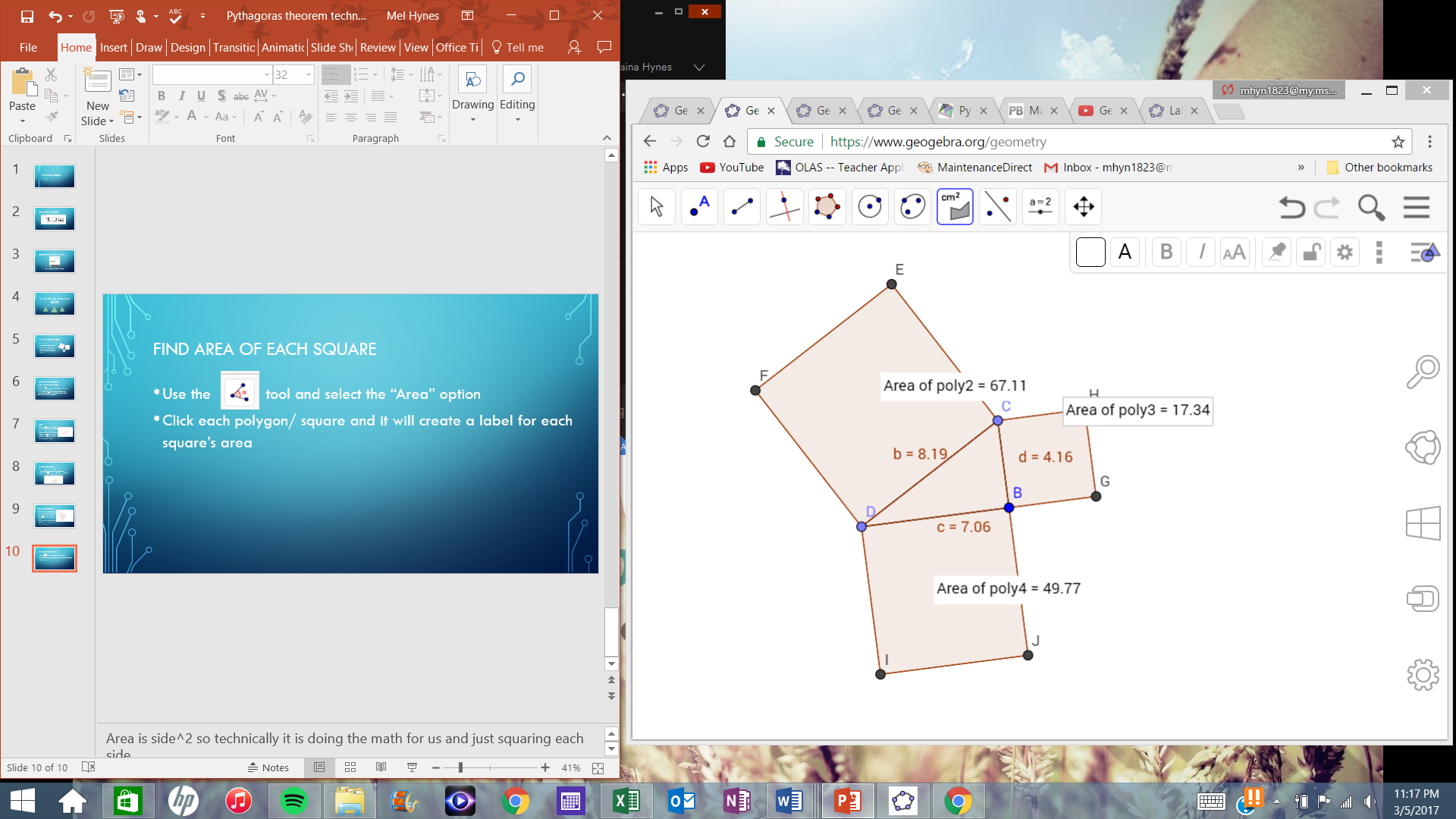 [Speaker Notes: Area is side^2 so technically it is doing the math for us and just squaring each side.]
How does this prove the Pythagorean Theorem?
The area of each square is the side of triangle squared 
For example,  side d of my triangle was 4.16, so its corresponding square’s area is 17.34 which is 4.16 squared. 
To also prove it works:
Add the area of the squares that corresponding to your legs of the triangle (d and b) 
Does it equal the area of the square corresponding to the hypotenuse? 
Using the input box on the bottom of the GeoGebra screen: 
* Type “poly4 + poly3” and hit Enter  This gives us the sum of the areas from those squares. Does it match the square that corresponds to the hypotenuse?
Let’s try again…..
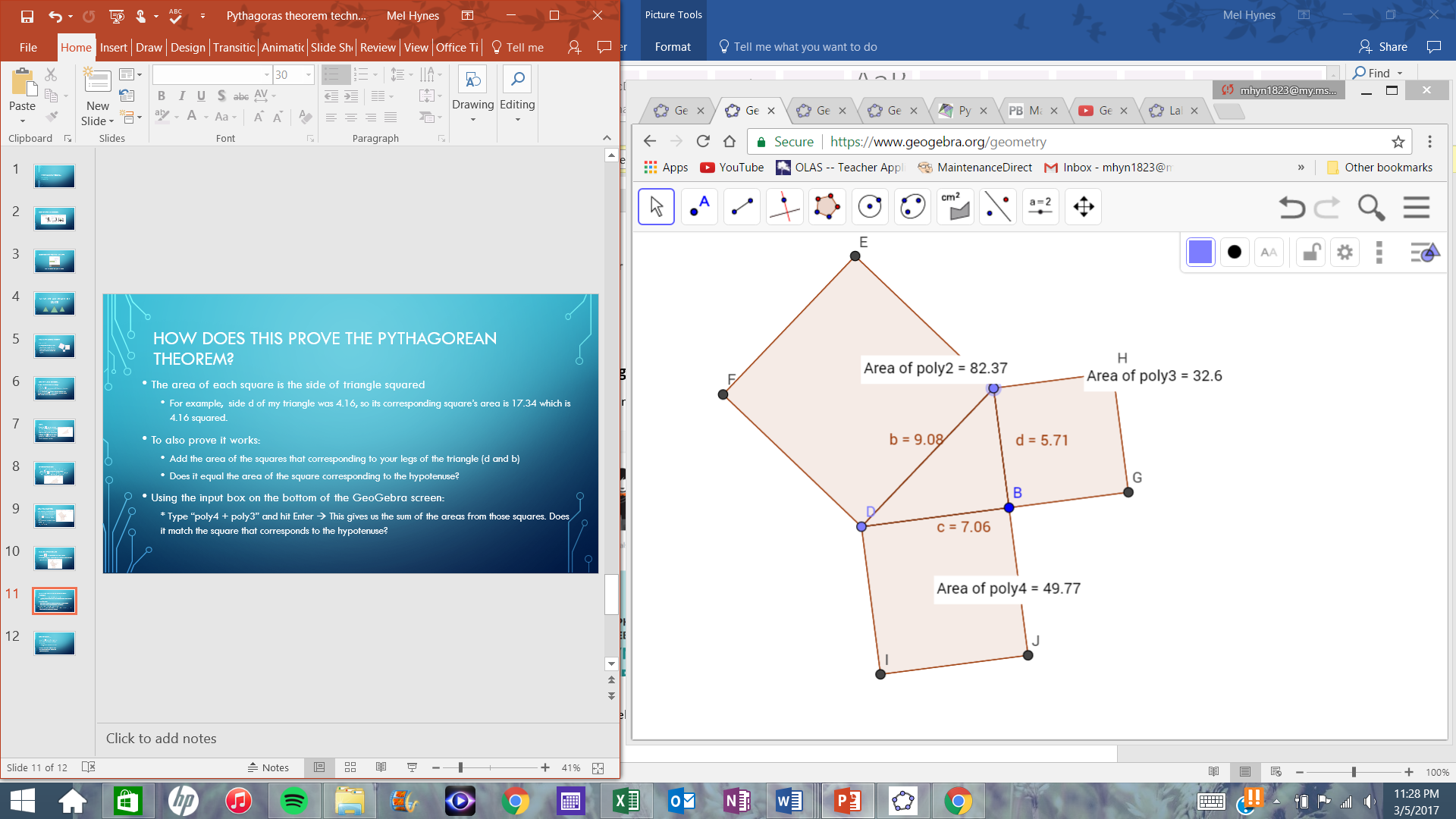 Using the         tool, select a point on the triangle and change the  length of that side. 
GeoGebra will adjust all of the other calculations
Does the sum of the areas of the 2 new squares equal the area of the hypotenuse square?
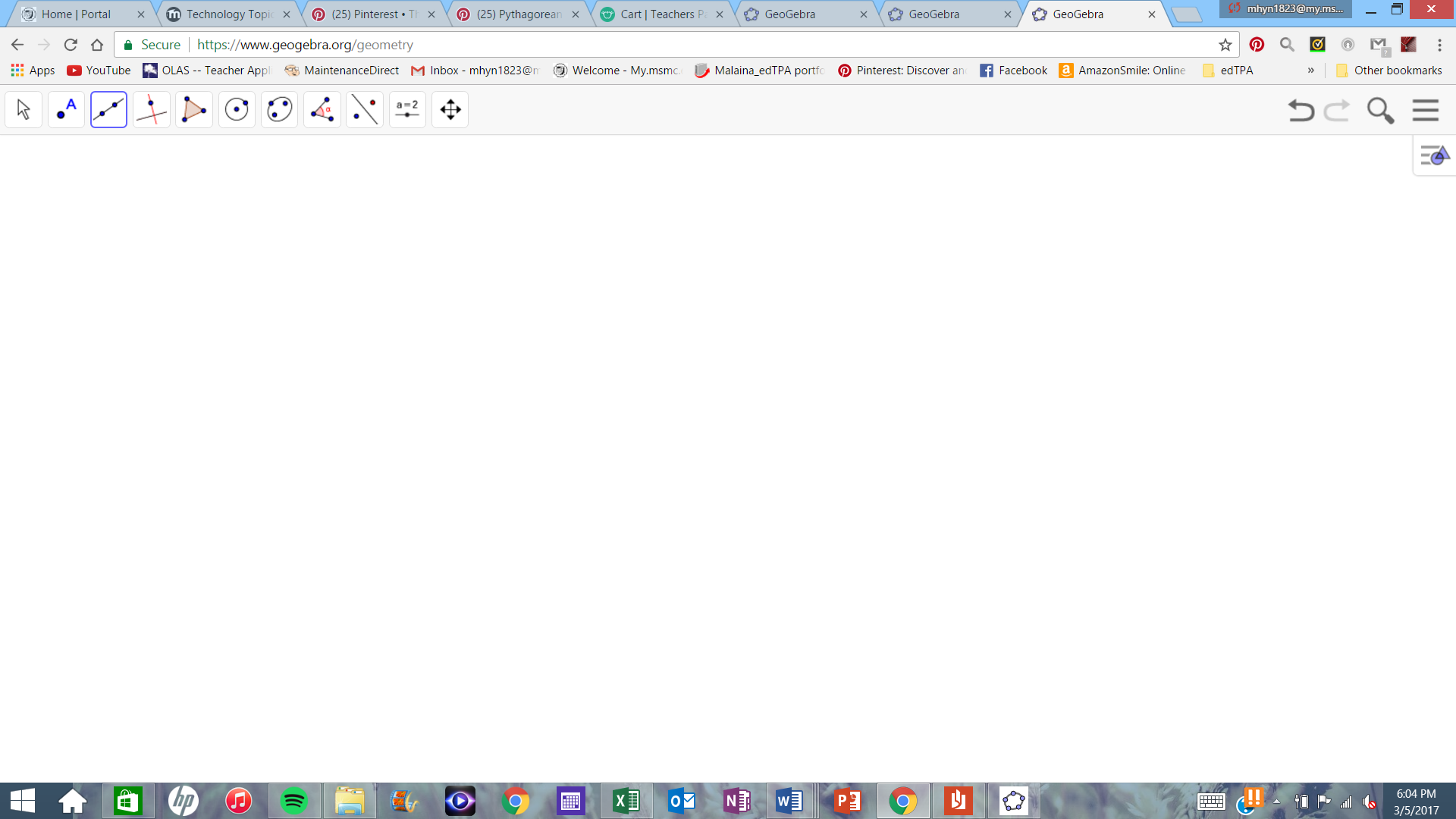 [Speaker Notes: Do on the board! 
32.6 + 49.77 = 82.37  It works!]
What are the benefits of GeoGebra?
It’s simple and easy to use! 
Visualizes related concepts and shows how they affect each other
Allows students to create a deeper understanding of various concepts
It’s FREE!
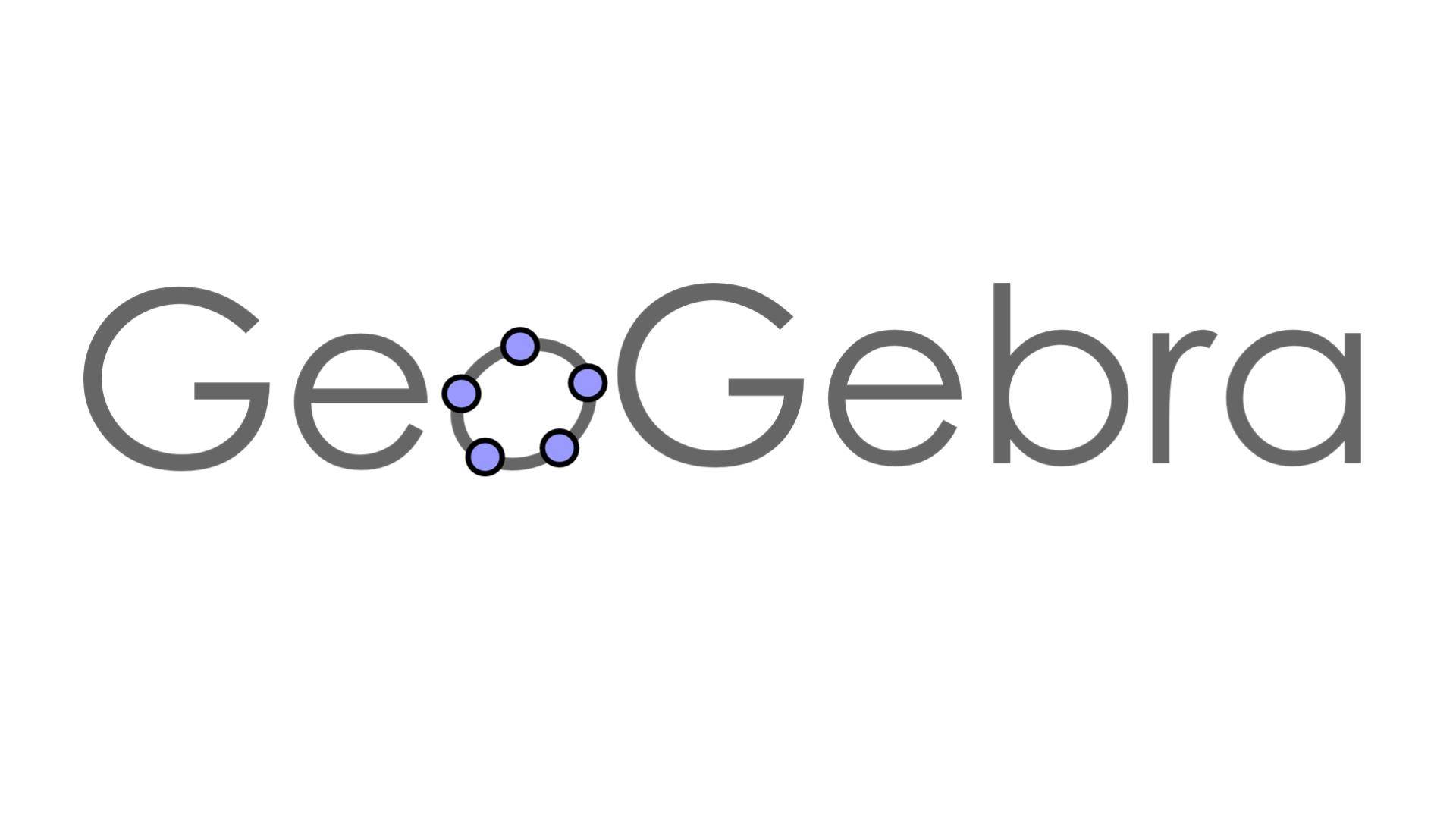 References
“Geogebra Pythagorean Theorem Tutorial,” Youtube video, posted by “Greg Cross,” 4 January 2017, https://www.youtube.com/watch?v=WfI9zy8ahoE
“Pythagoras' Theorem.” Math is Fun. Web. 5 Mar. 2017. https://www.mathsisfun.com/pythagoras.html
“How can Geogebra be used to help students understand and visualize mathematics problems?” The Reflective Educator. Web. 2 Mar. 2017. https://davidwees.com/content/how-can-geogebra-be-used-help-students-understand-and-visualize-mathematics-problems/
“How Can GeoGebra Benefit Students?” Web. 2 Mar. 2017. http://ulm.edu/geogebra/2010/how_can_geogebra_benefit_students.html